Chemical KineticsUNIT  V, BSc  III year
Topics : Basics concept of chemical kinetics, stoichiometry, factors        affecting rate of reaction
Chemical Kinetics
Kinetics – how fast does a reaction proceed?
Thermodynamics – does a reaction take place?

Reaction speed: measured by the change in concentration with time.

Important factors which affect rates of reactions:
reactant concentration
temperature
action of catalysts 
surface area
pressure of gaseous reactants or products
Kinetics
Studies the rate at which a chemical process occurs.

Besides information about the speed at which reactions occur, kinetics also sheds light on the reaction mechanism (exactly how the reaction occurs).
Outline: Kinetics
Reaction Rate
For the reaction A    B there are two ways of measuring rate:
	(1) the speed at which the reactants disappear 
	(2) the speed at which the products appear 	
Reversible reactions: as products accumulates, they can begin to turn back into reactants. 
Early on the rate will depend on only the amount of reactants present.  We want to measure the reactants as soon as they are mixed.  
A general way of measuring the rate of the reaction is in terms of change in concentration per unit time…
Instantaneous rate = ∆[A]/∆t limits to d[A]/dt
Most Common Units… Rate = M/s
Where Molarity (M) = moles/Liter
A          B
rate =
D[A]
D[B]
rate = -
Dt
Dt
Chemical Kinetics
Reaction rate is the change in the concentration of a reactant or a product with time (M/s).
D[A] = change in concentration of A over
           time period Dt
D[B] = change in concentration of B over
           time period Dt
Because [A] decreases with time, D[A] is negative.
aA + bB
cC + dD
Reaction Rates and Stoichiometry
To generalize, for the reaction
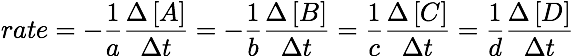 Reactants (decrease)
Products (increase)
Here’s another way of looking at reaction rates…
2N2O5(g)  4NO2(g) +  O2(g) 
 Notice that for every 1 mole of O2 that appears, 4 x as many moles of NO2 will also appear. In the meantime, twice as many moles of N2O5 will be disappearing as moles of O2 forming.

 However, the same reaction cannot have 3 different rates…

 In stead, we write the rate of the reaction as follows:
Reaction Rate = −½ ∆ [N2O5]/∆t   =   ¼ ∆[NO2]/∆t   =   ∆[O2]/∆t

(i.e., rate of change in concentration divided by respective stoichiometric coefficient)
Factors Affecting Reaction Rate Constants
Factors that Affect the Reaction Rate Constant
Temperature:  At higher temperatures, reactant molecules have more kinetic energy, move faster, and collide more often and with greater energy
Collision Theory: When two chemicals react, their molecules have to collide with each other (in a particular orientation) with sufficient energy for the reaction to take place. 
Kinetic Theory: Increasing temperature means the molecules move faster. 
Concentrations of reactants 
As the concentration of reactants increases, 
so does the likelihood that reactant molecules will collide.
Catalysts 
Speed up reactions by lowering activation energy
Surface area of a solid reactant 
More area for reactants to be in contact
Pressure of gaseous reactants or products
Increased number of collisions
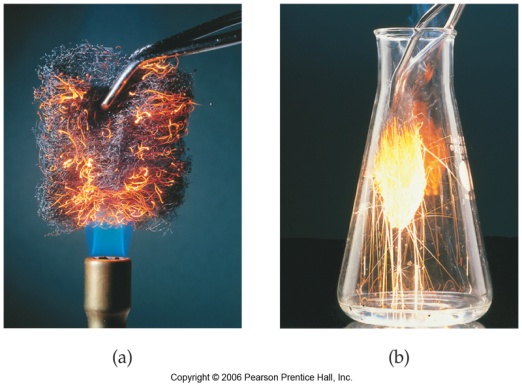